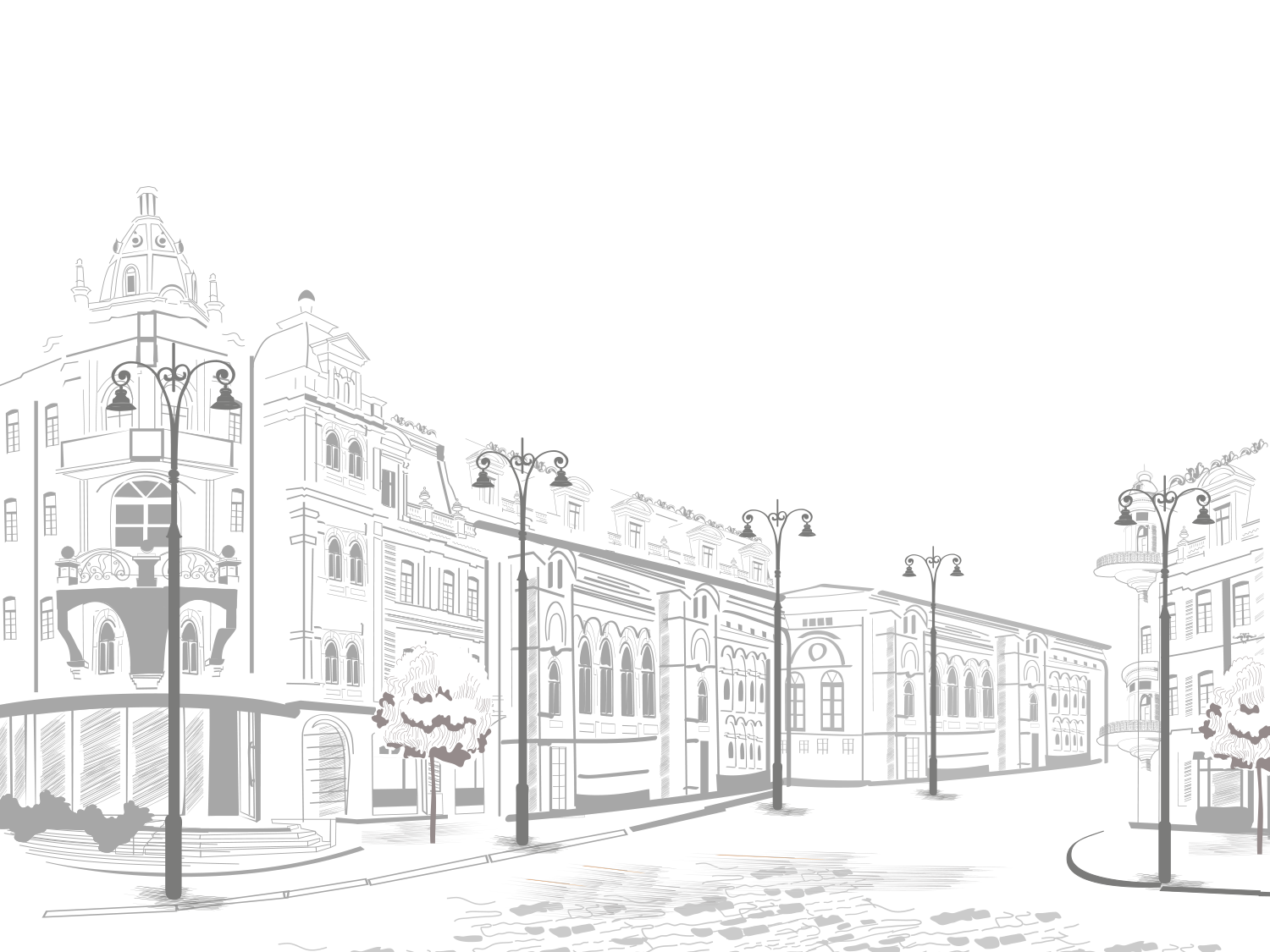 Образовательная программа«Историческое краеведение»
МИНОБРНАУКИ  РОССИИ

Федеральное государственное бюджетное образовательное учреждениевысшего образования«Российский государственный гуманитарный университет»(ФГБОУ ВО «РГГУ»)ИСТОРИКО-АРХИВНЫЙ ИНСТИТУТУчебно-научный центр региональной истории, краеведения и москвоведения

НАПРАВЛЕНИЕ ПОДГОТОВКИ 46.03.01 «ИСТОРИЯ»
(УРОВЕНЬ БАКАЛАВРИАТА)

Профиль: «ИСТОРИЧЕСКОЕ КРАЕВЕДЕНИЕ»
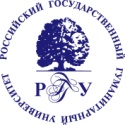 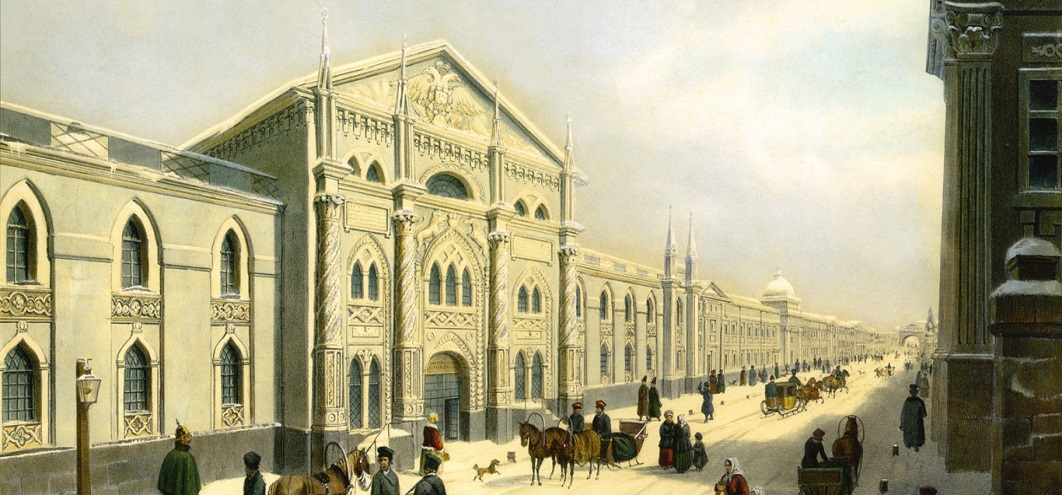 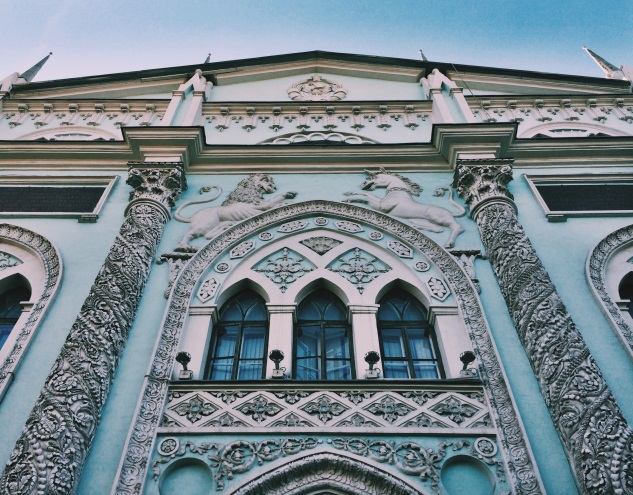 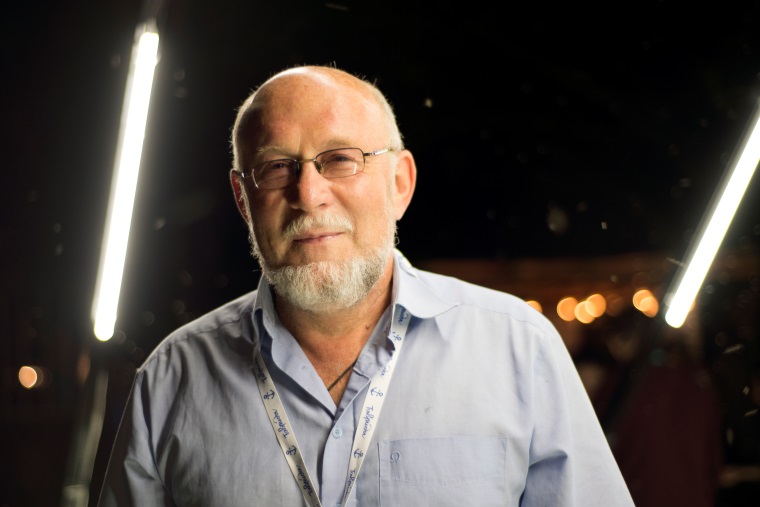 Профиль «Историческое краеведение» преподается в Историко-архивном институте в рамках исторического образования в РГГУ на базе Учебно-научного центра региональной истории, краеведения и москвоведения.
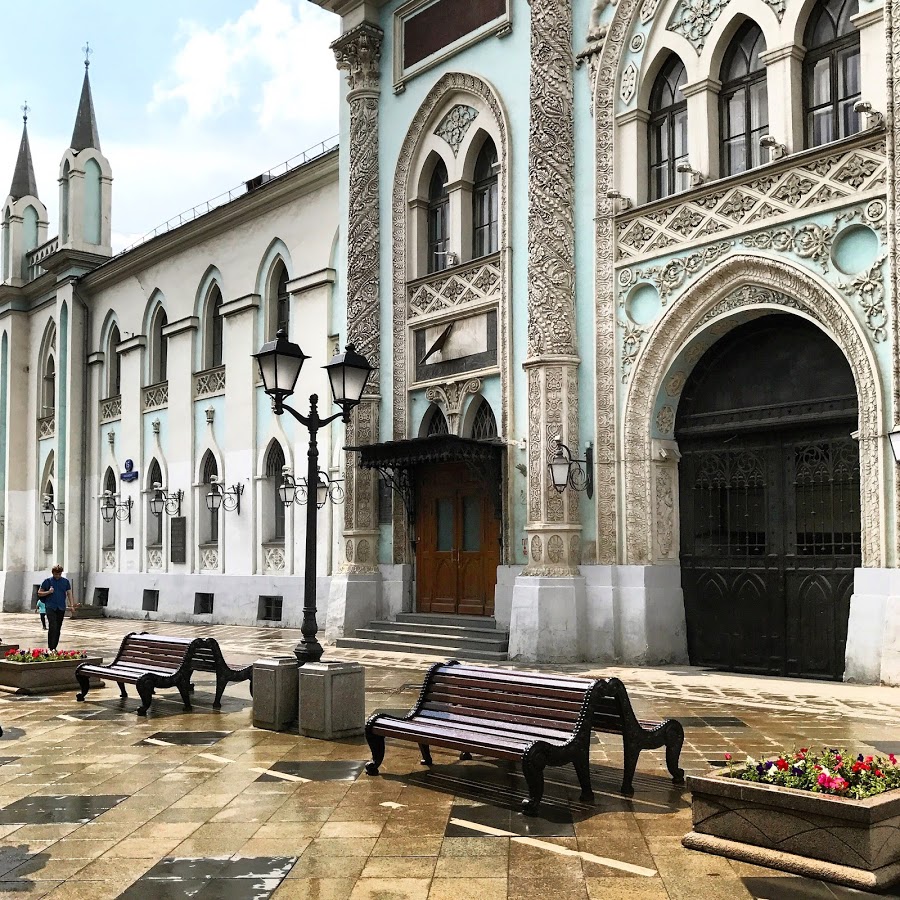 Руководитель образовательной программы – Абрамов Д.М.Доцент, кандидат культурологии
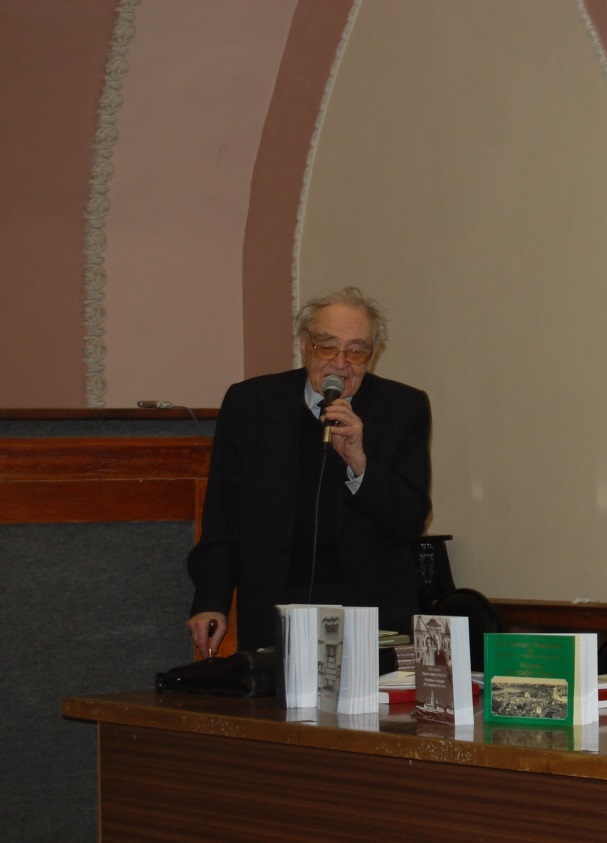 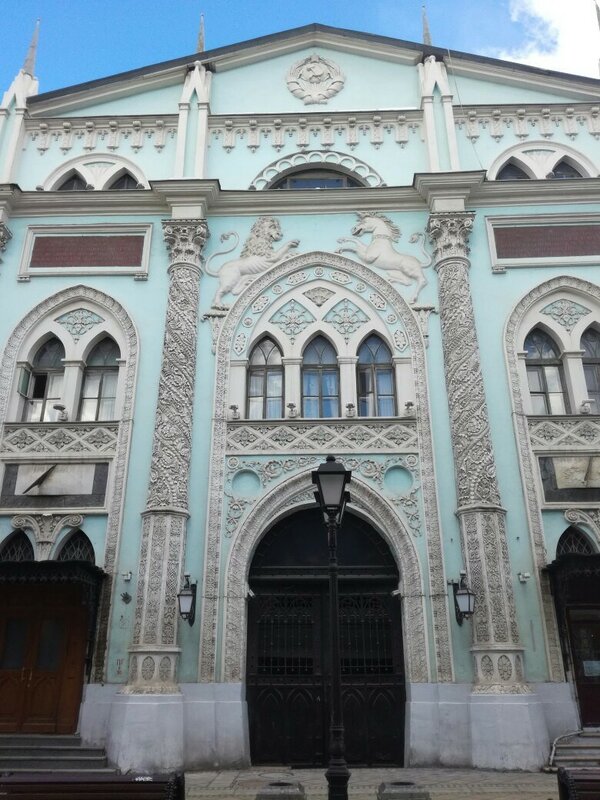 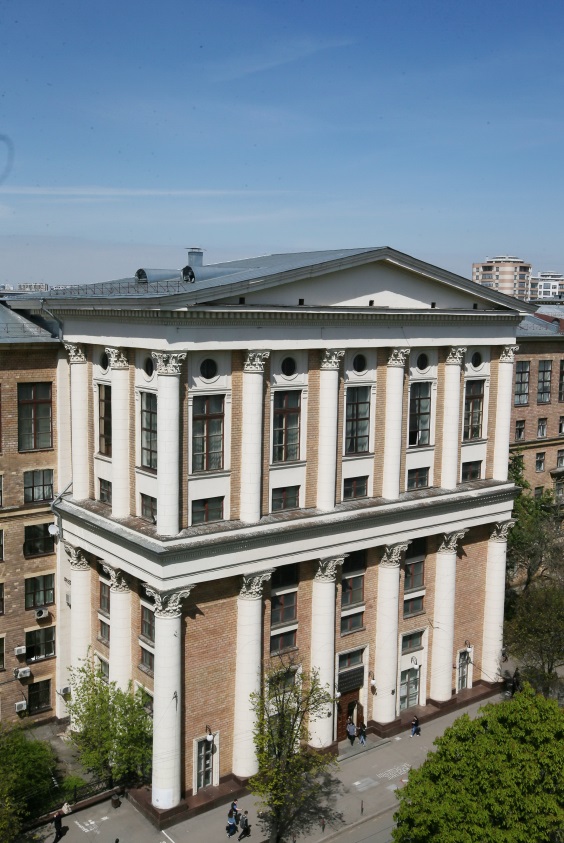 Образование в рамках исторического краеведения это:
Исторические дисциплины читают профессионалы-историки
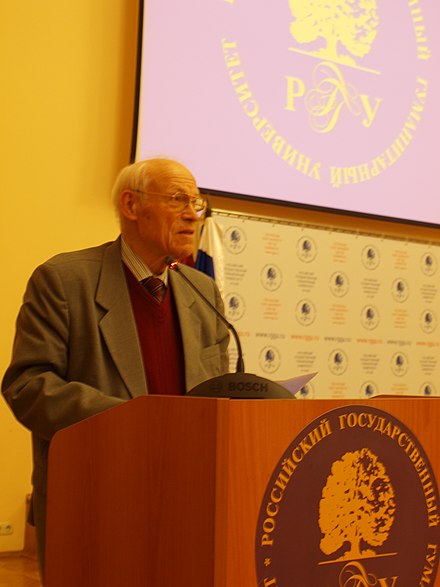 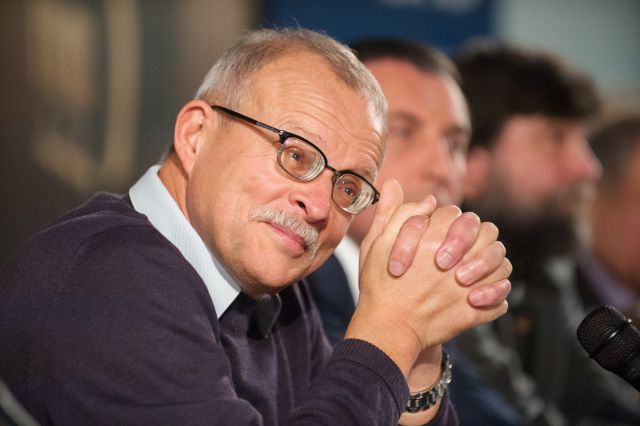 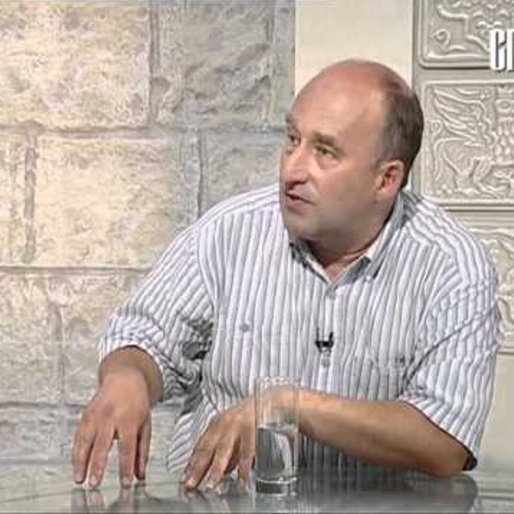 Юрганов А.Л.
(Доктор исторических наук, профессор)
Курукин И.В.
 (Доктор исторических наук, профессор)
Комиссаренко А.И.
(Доктор исторических наук, профессор)
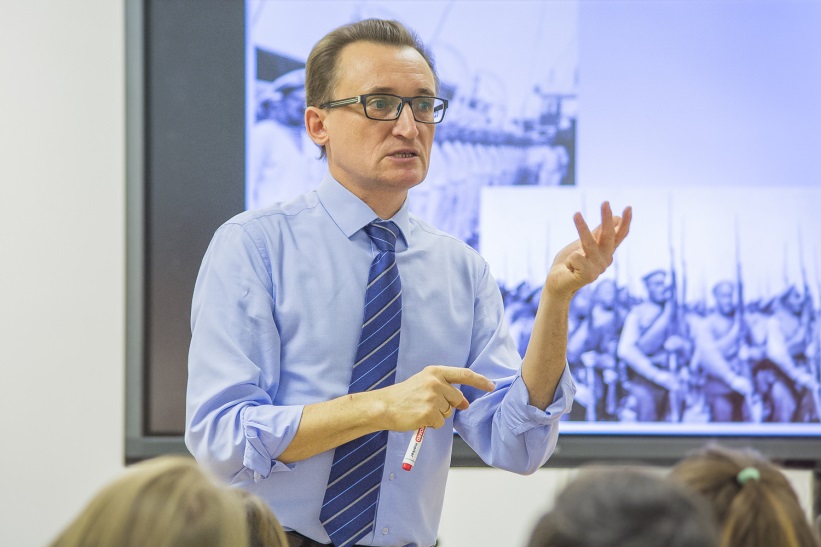 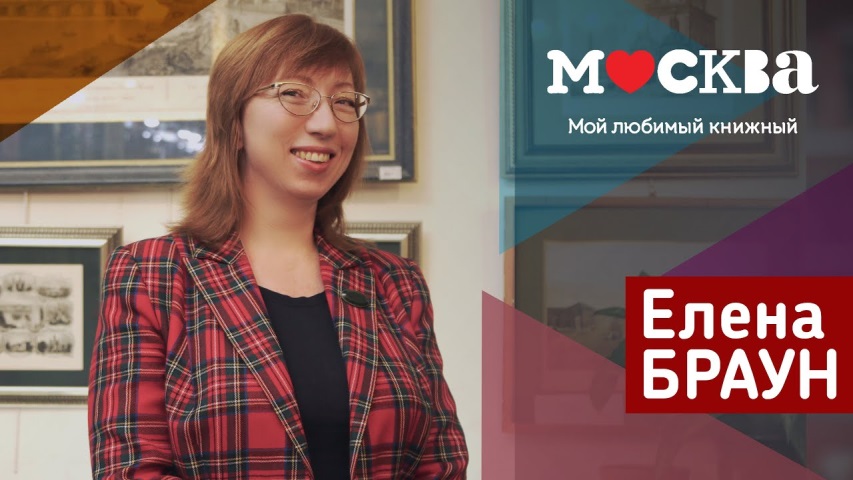 Киличенков А.А.
(Доктор исторических наук, профессор)
Браун Е.Д.
(Кандидат исторических наук, доцент)
Специальные дисциплины читают эксперты:
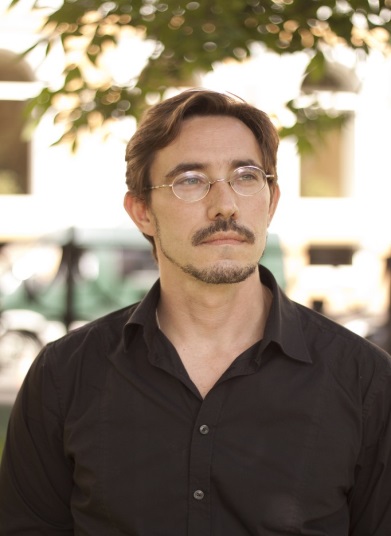 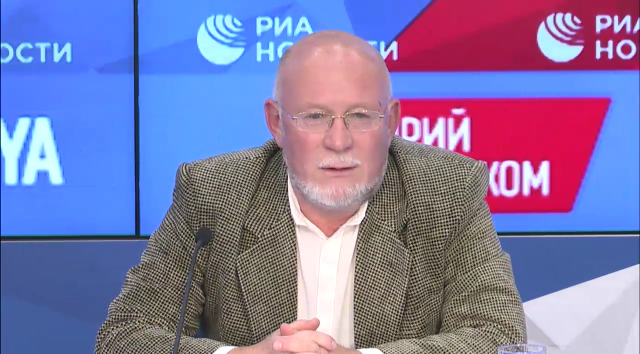 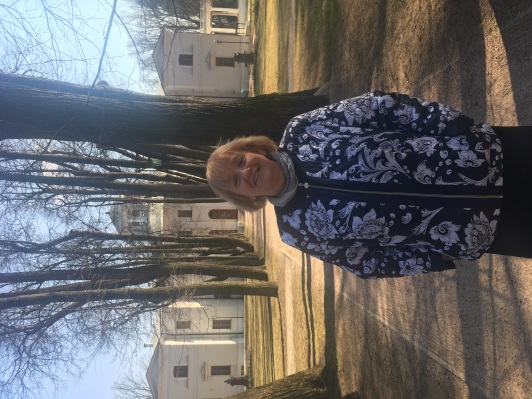 Ковалёва М.Д.
(Заслуженный работник культуры РФ, доцент)
Абрамов Д.М.
(Кандидат культурологии, доцент)
Шокарев С.Ю.
(Кандидат исторических наук, доцент)
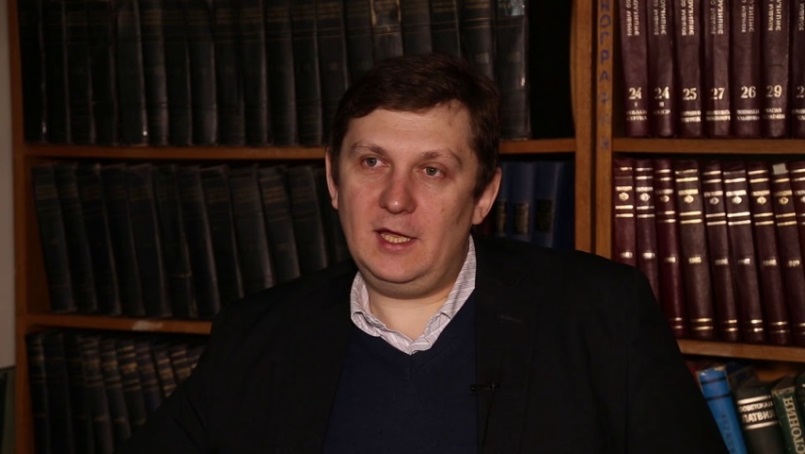 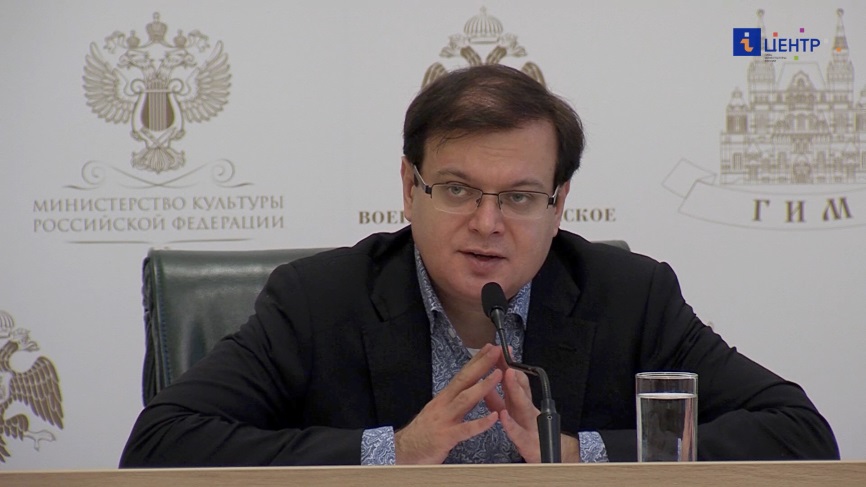 Беляев Д.Д.
(Кандидат исторических наук, доцент)
Пчелов Е.В.
(Кандидат исторических наук,
 старший научный сотрудник)
Что вы будете изучать, поступив к нам…
Историю России и Всемирную историю
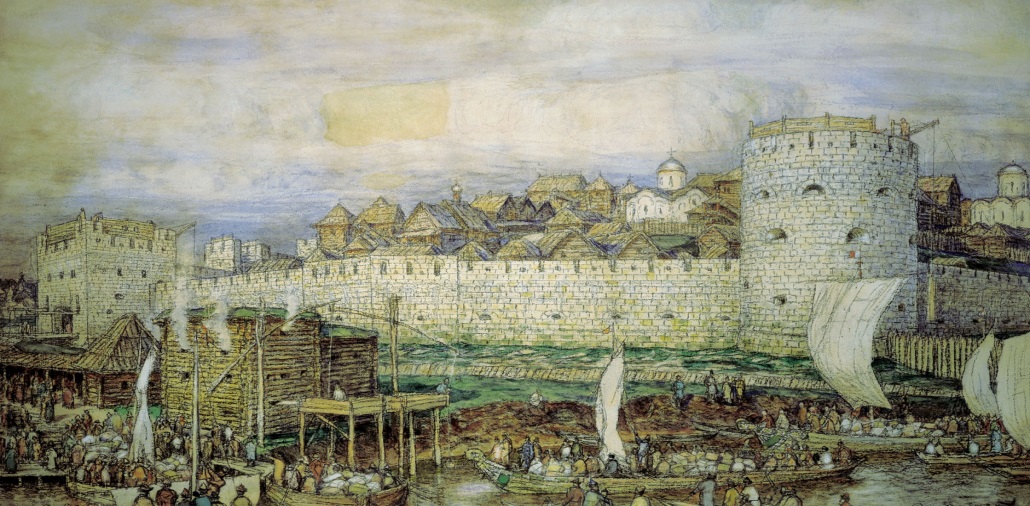 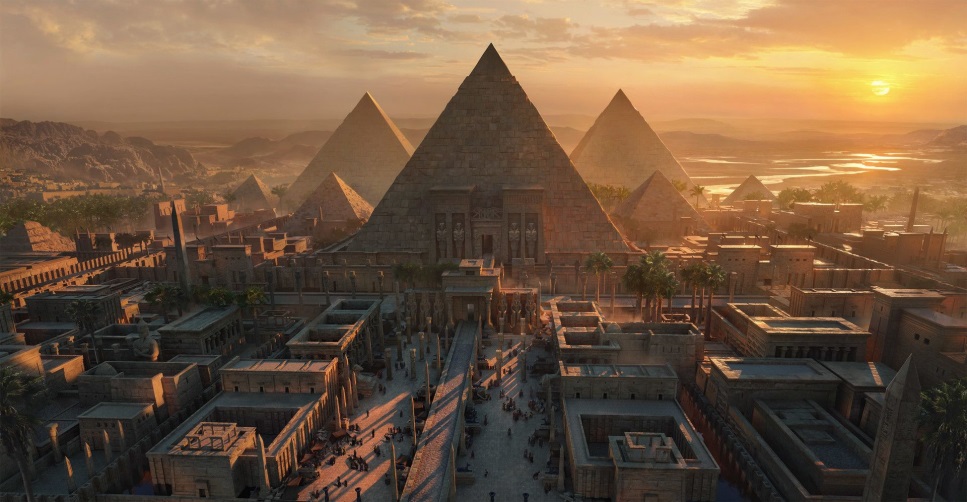 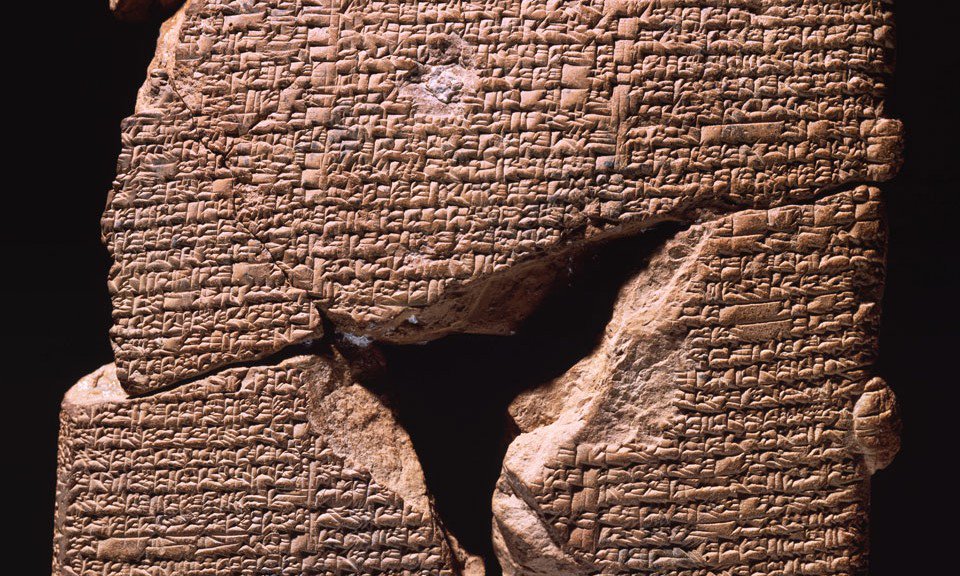 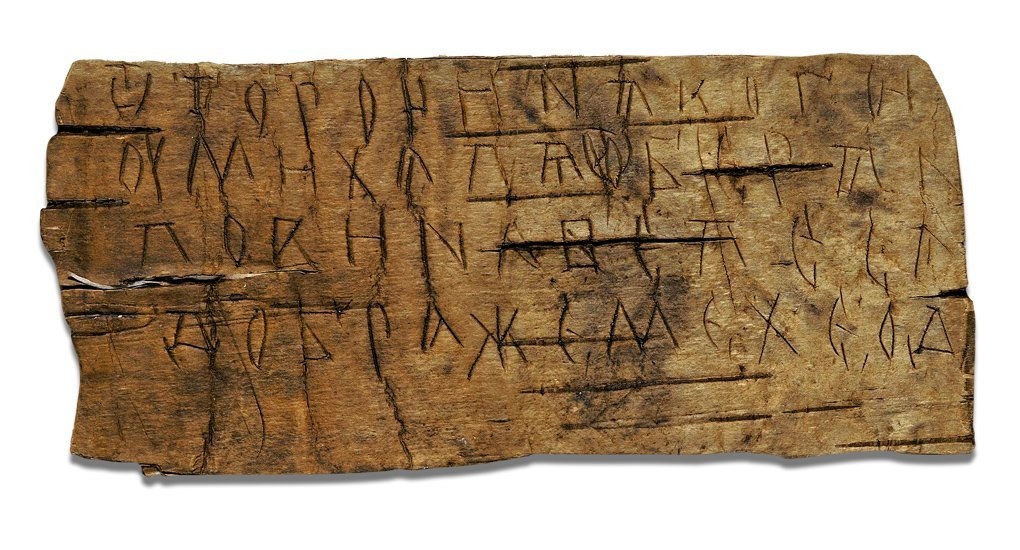 Историю и культуру регионов России
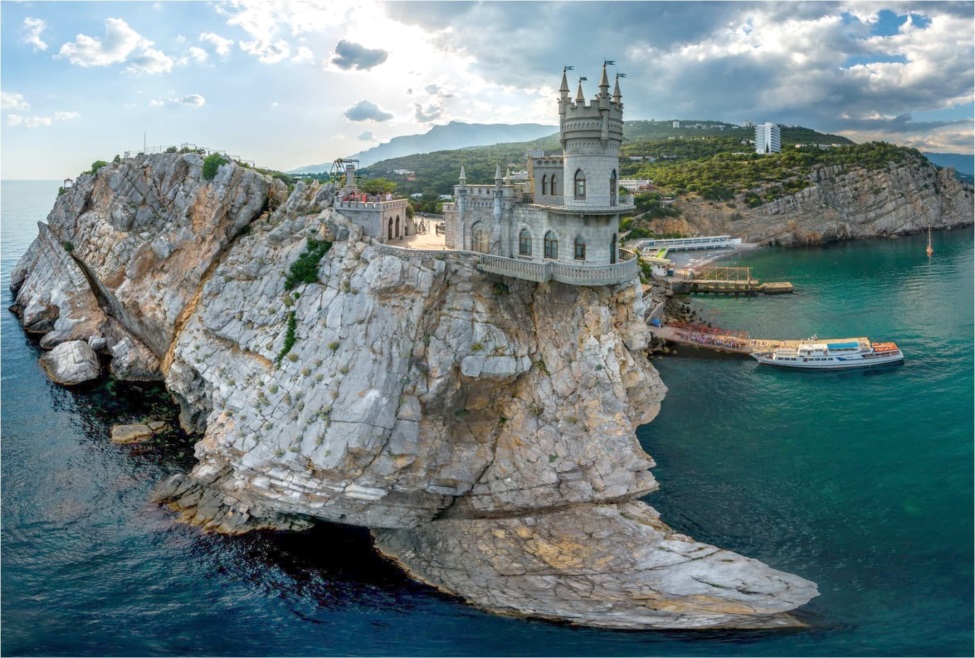 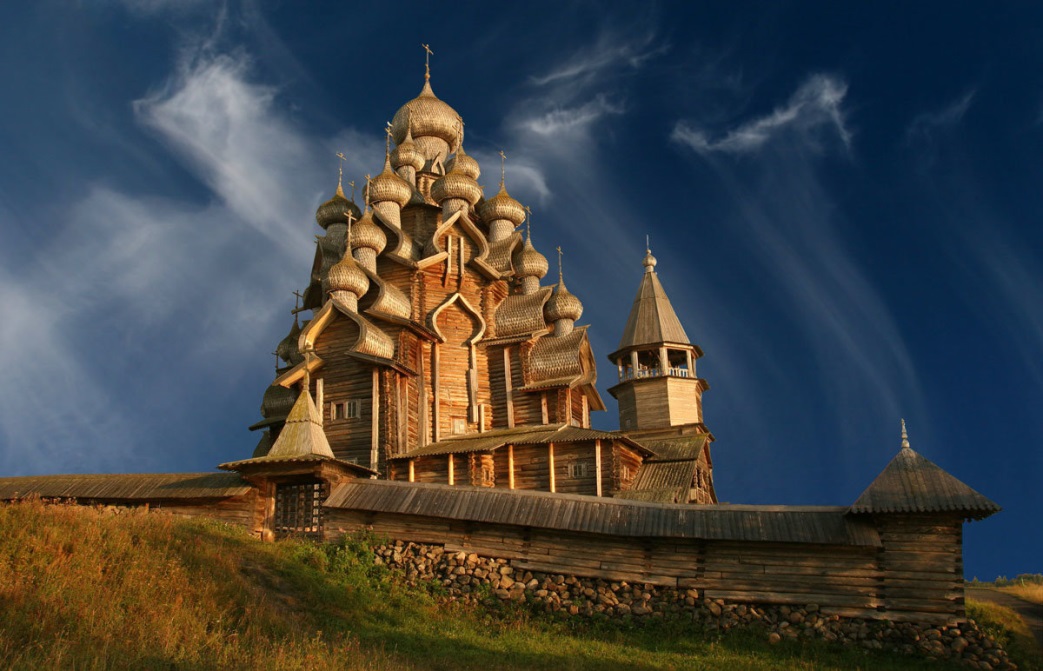 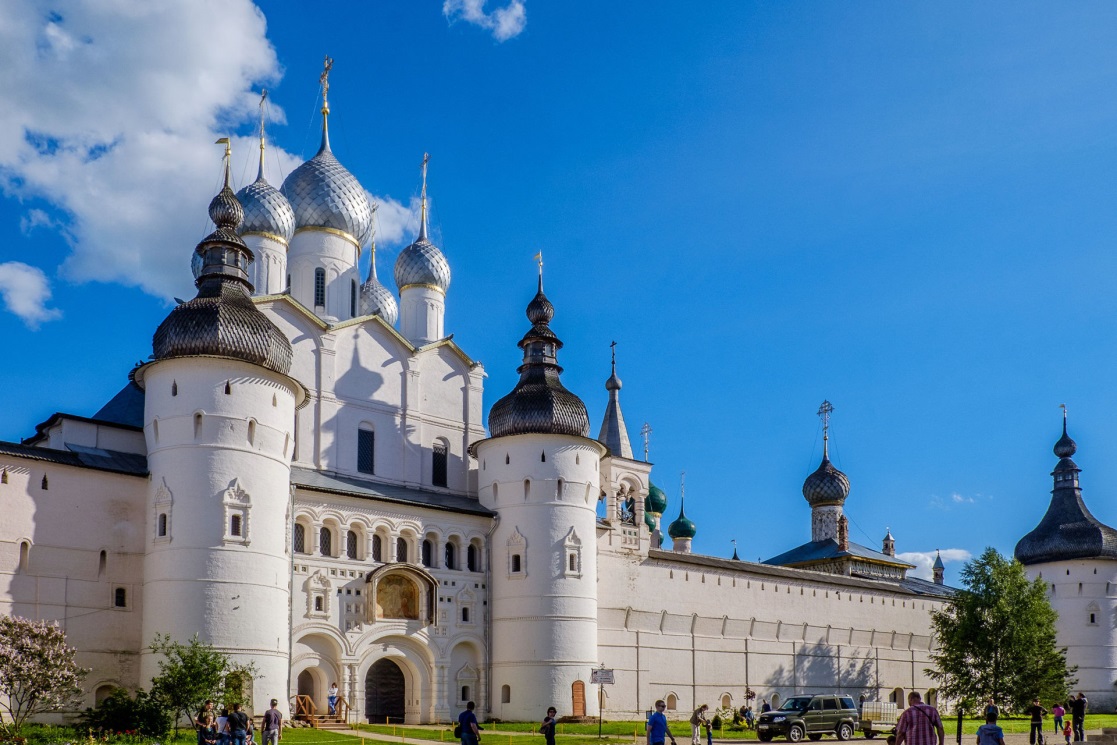 Историю Москвы
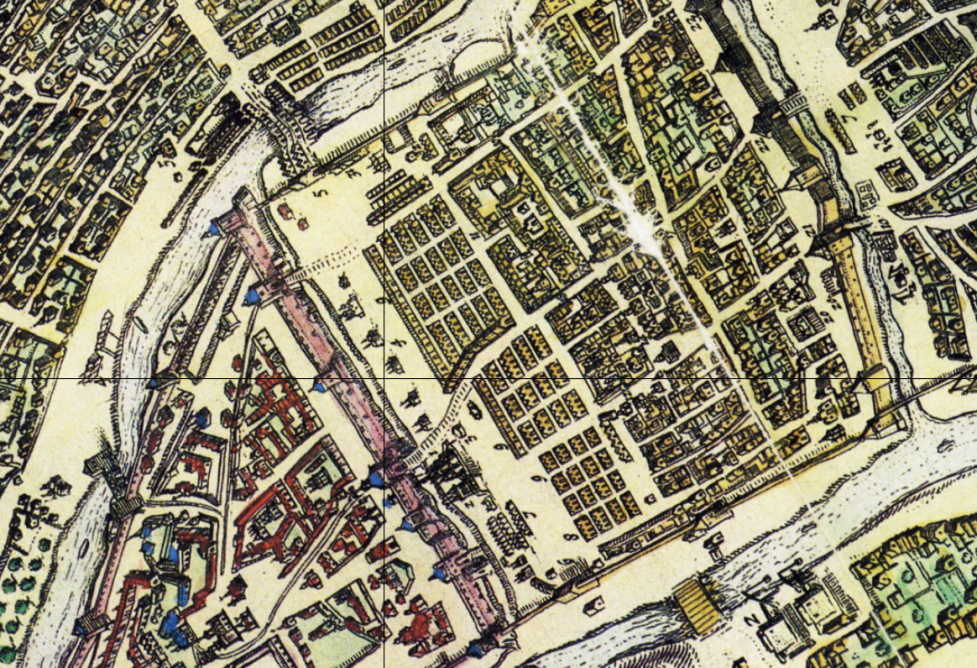 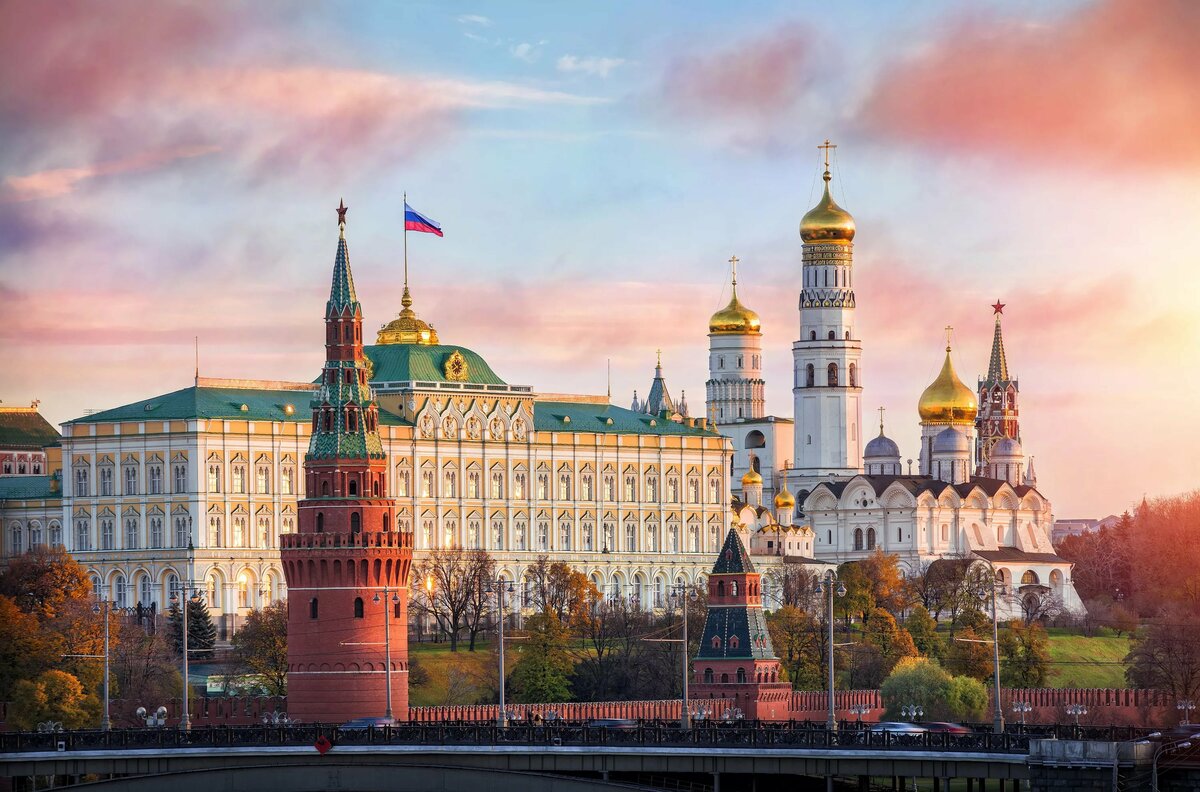 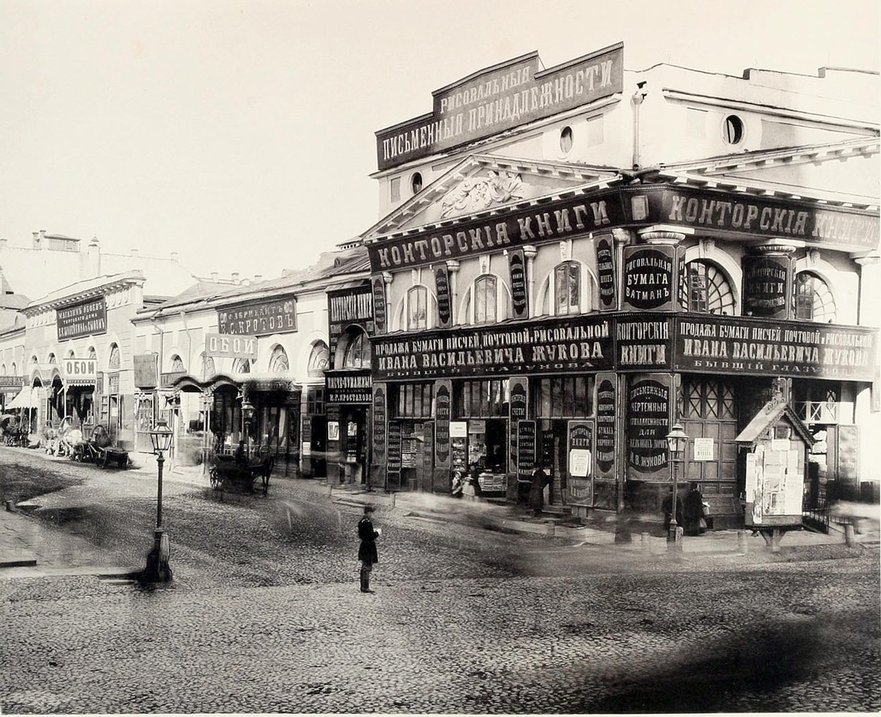 Цель программы:
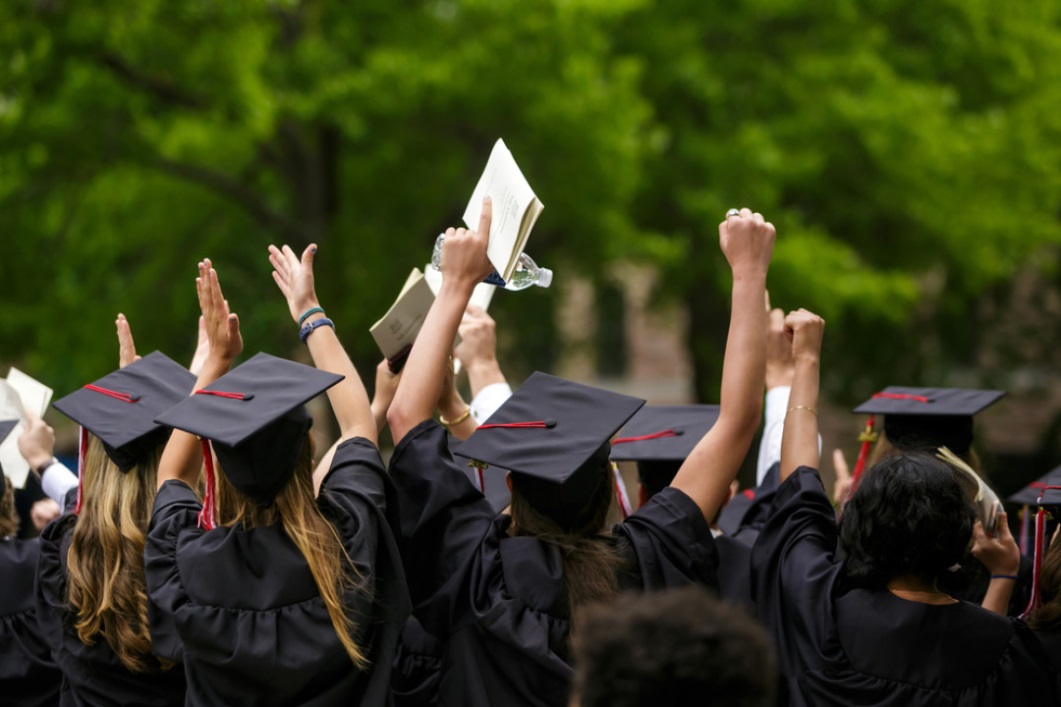 Формирование специалистов, 
способных успешно реализовывать свои
знания и научно-исследовательский
потенциал.

Формирование историков, имеющих 
сильную научную школу и способных
в полной мере использовать 
информационно-ресурсные базы данных 
для научно-исследовательской работы.

Содействовать развитию исторической
 науки.

Подготовка специалистов, для практической
работы в сферах, связанных с историческим знанием.
Реализация программы 
«ИСТОРИЧЕСКОЕ КРАЕВЕДЕНИЕ»ПРЕДПОЛАГАЕТ:
Изучение исторических дисциплин в сочетании с общегуманитарными предметами.

Научная деятельность (курсовые работы, конференции и т.д.) 

Практическое оттачивание навыков (практики, научно-практические конференции и т.д.)

Практическое изучение регионов России                                      (историко-культурные поездки)
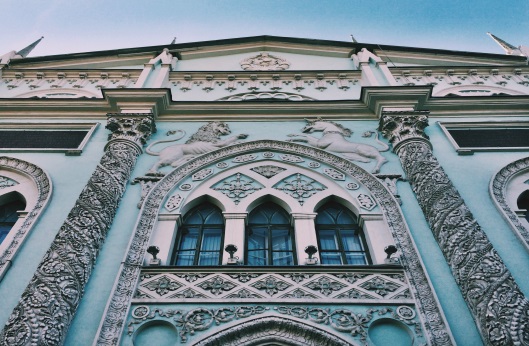 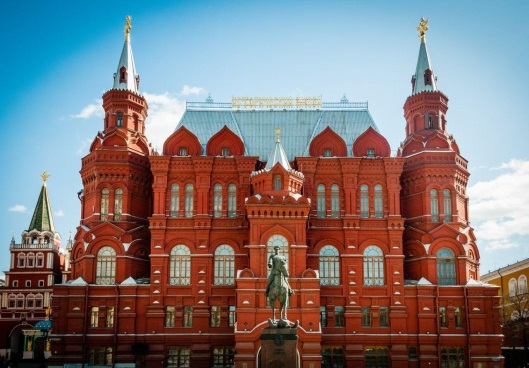 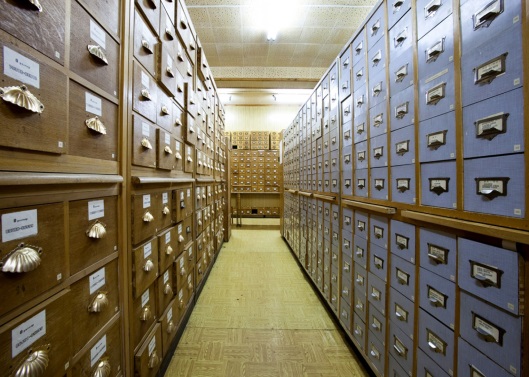 НАУЧНАЯ ДЕЯТЕЛЬНОСТЬ:
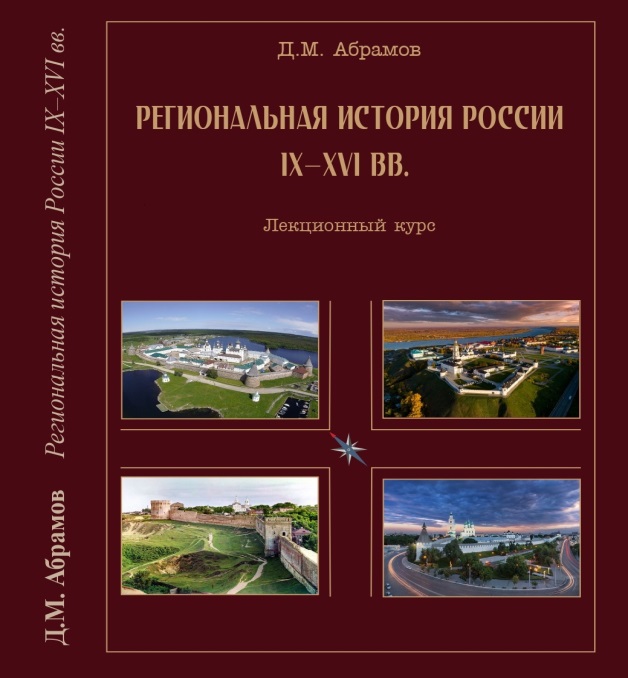 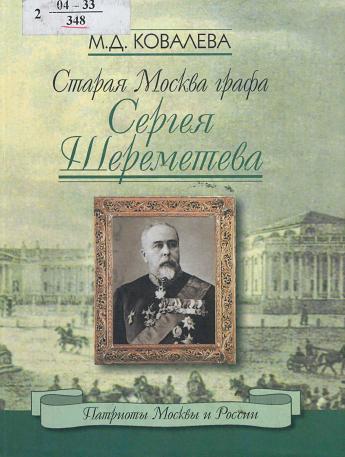 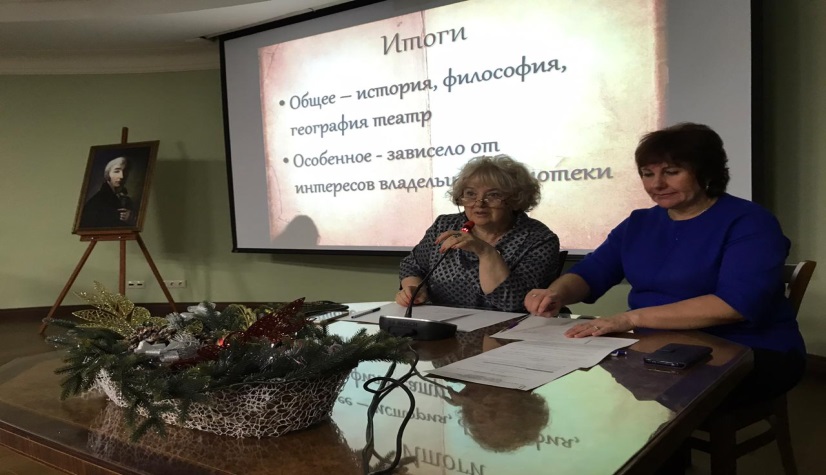 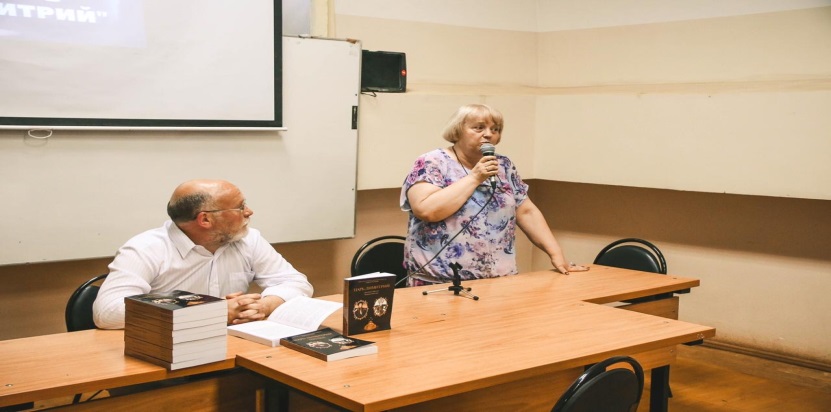 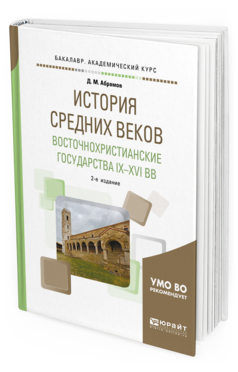 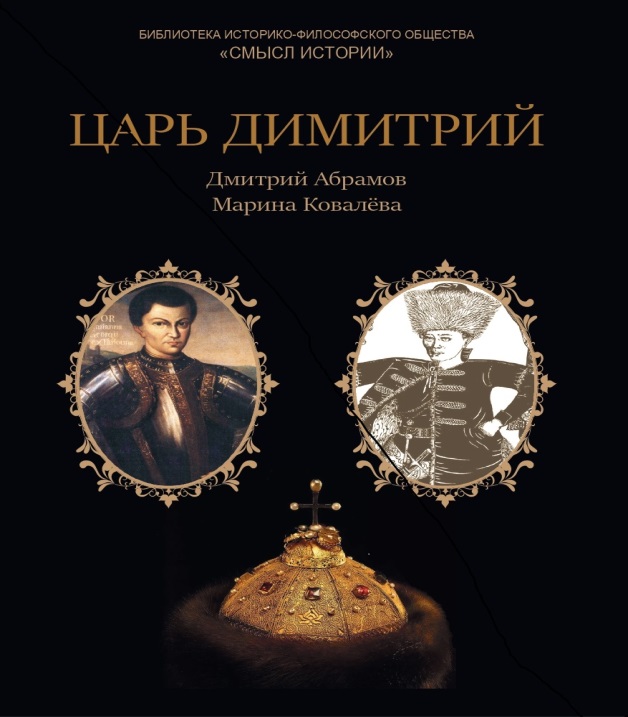 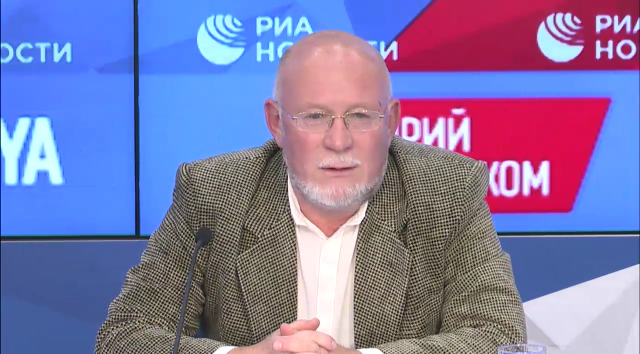 ПРАКТИКИ:
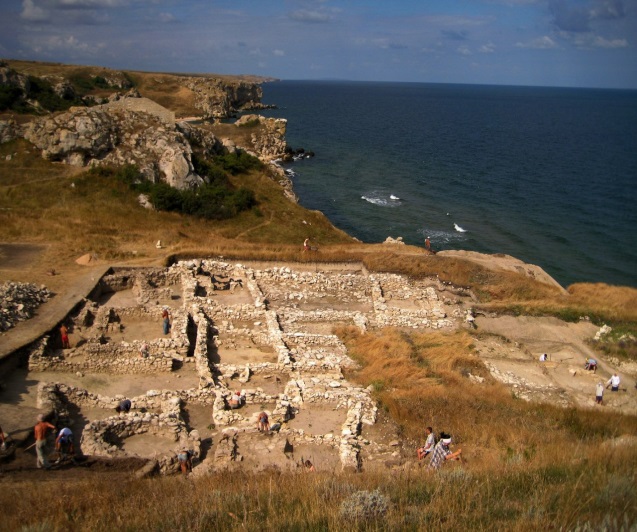 Проводятся практики (стационарные и выездные):
Практика по получению первичных профессиональных умений и навыков (Археологическая/Архивная/Музейная)
Практика по получению профессиональных умений и опыта профессиональной деятельности, нацеленная на изучение регионов России/Москвы
Научно-исследовательская работа
Преддипломная практика
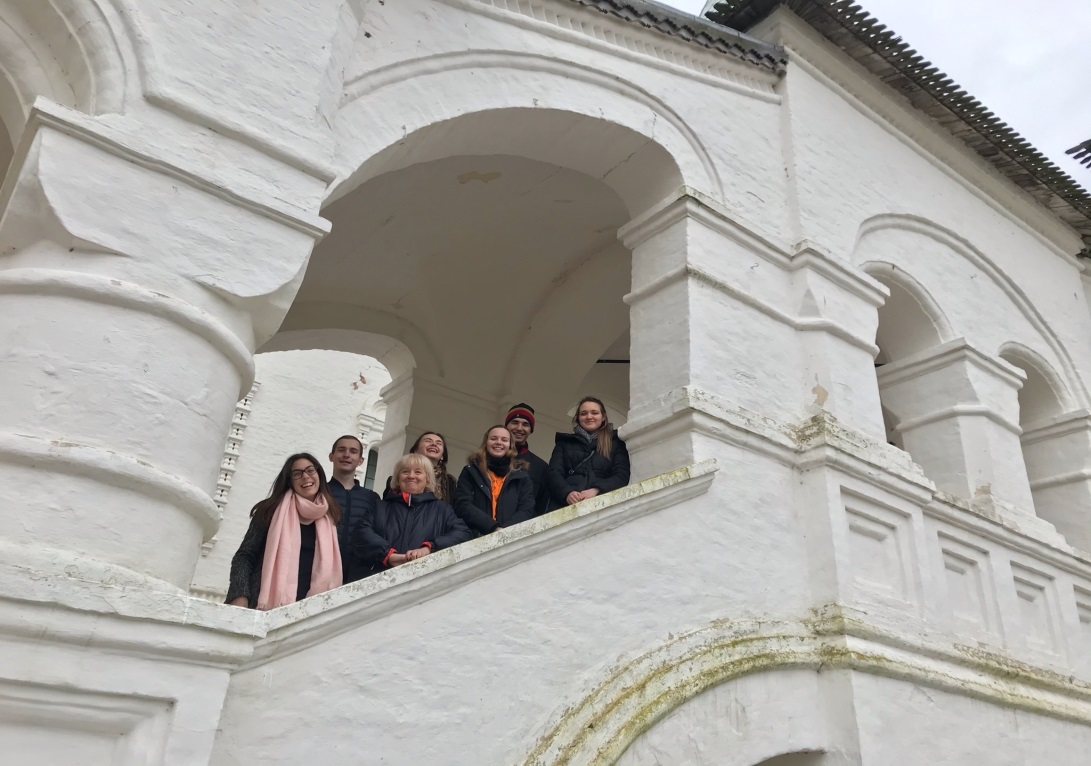 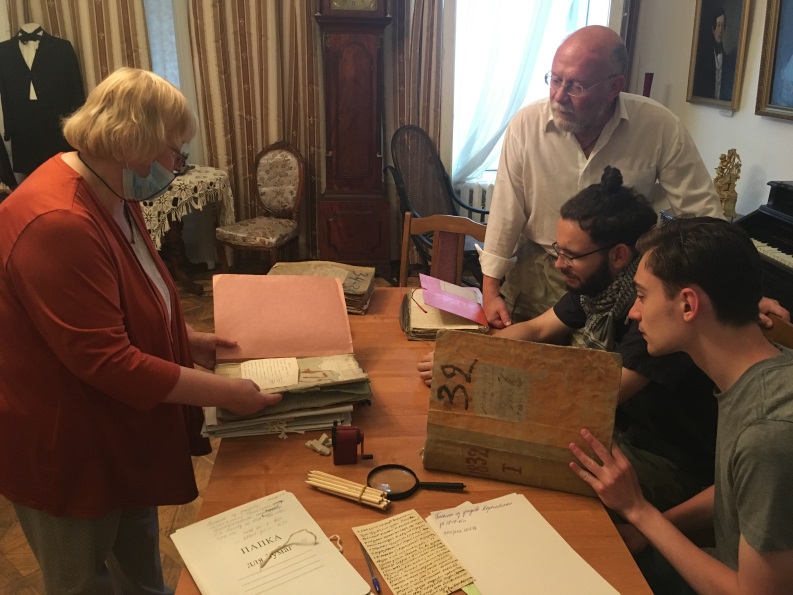 ИТОГОВАЯ АТТЕСТАЦИЯ:
Примеры выпускных квалификационных работ:
«Образ Москвы в утопиях (первой половины XX в.): архитектурных, литературных, научных»
«Модные дома второй половины XVIII в. - середины XIX в. как одно из проявлений светской жизни Москвы»
«Повседневность жизни ГУЛАГа 1920-40-е гг. по мемуарам заключенных»
«Фотоискусство русской  эмиграции в Европе 1920-1930 гг. в контексте мировой художественной культуры»
«Социально-экономическая история Кубанского казачьего войска в 1914-1918 гг.»
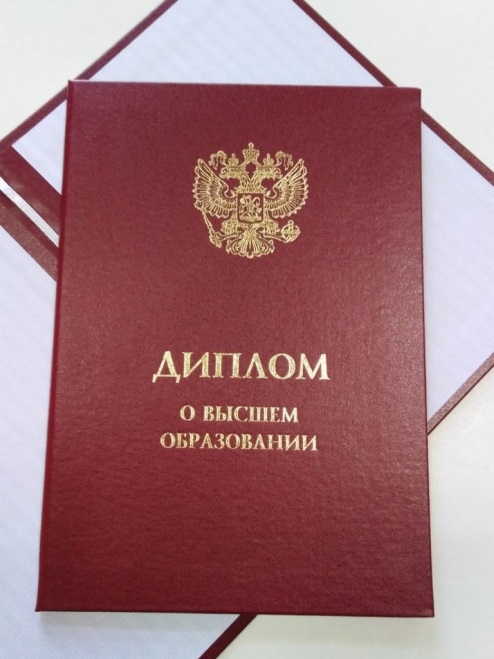 Сферы профессиональной деятельности и возможные места трудоустройства
музеи и учреждения музейного типа;

библиотеки, архивы; фонды; общественные организации; 

экскурсионные бюро и туристические фирмы;

 научно-исследовательские институты;

органы администрации и управления объектами культурного и природного наследия разной ведомственной подчиненности; 

организации, осуществляющие образовательную деятельность.
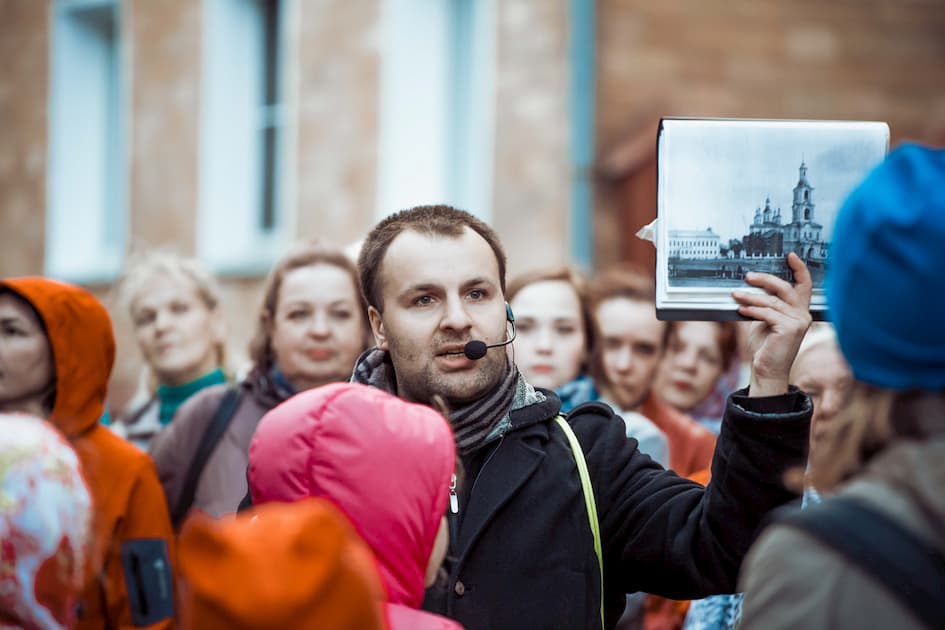 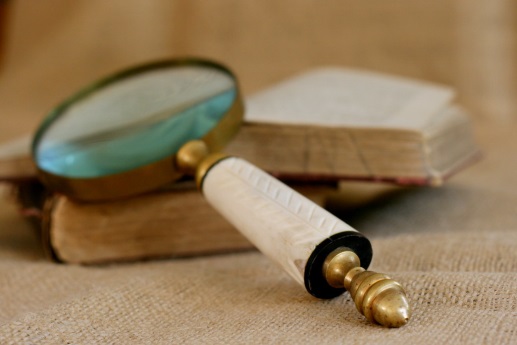 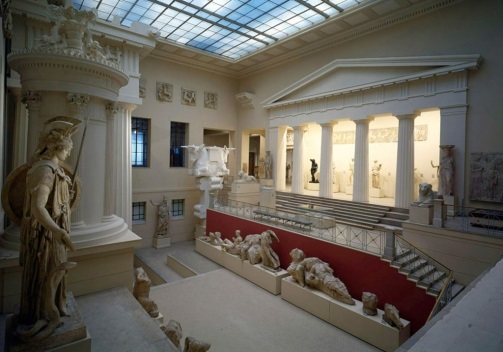 ЖЕЛАЕМ
 ВАМ
 УСПЕШНОГО ПОСТУПЛЕНИЯ!